Året i bilder 2021
Friluftsfrämjandet Eskilstuna
Strövare och friluftsare
3 ÖVERNATTNINGAR FREDAG TILL LÖRDAG UNDER HÖSTEN
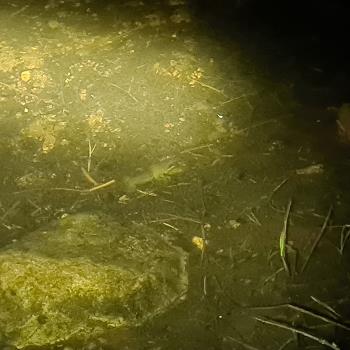 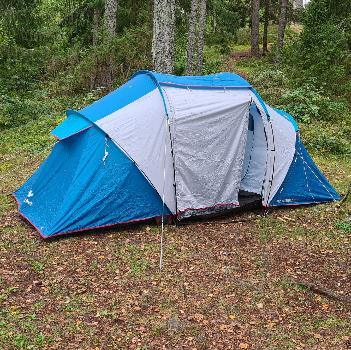 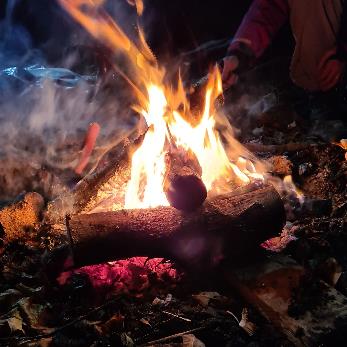 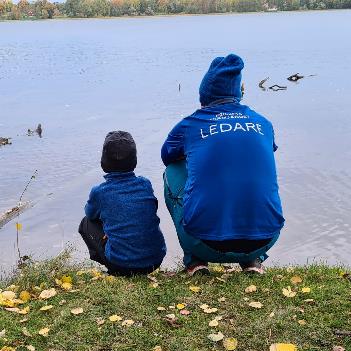 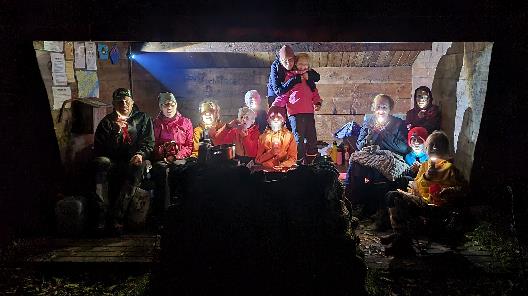 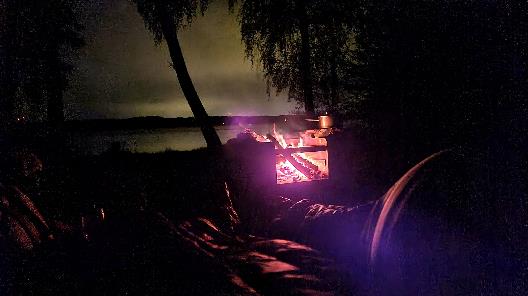 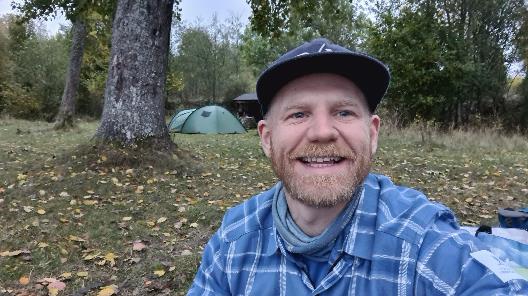 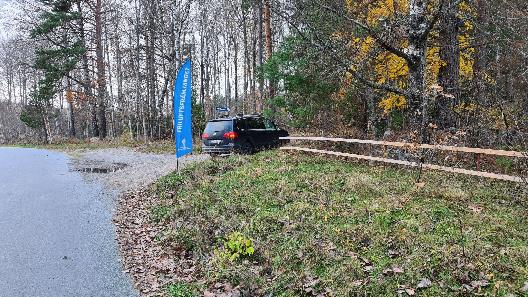 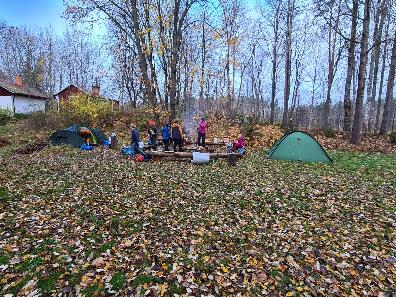 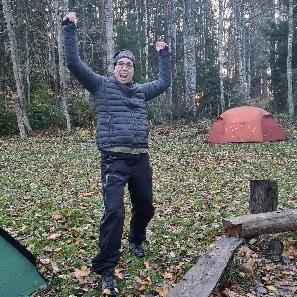 Kanadensare
Nybörjarkurs i Eskilstuna ån
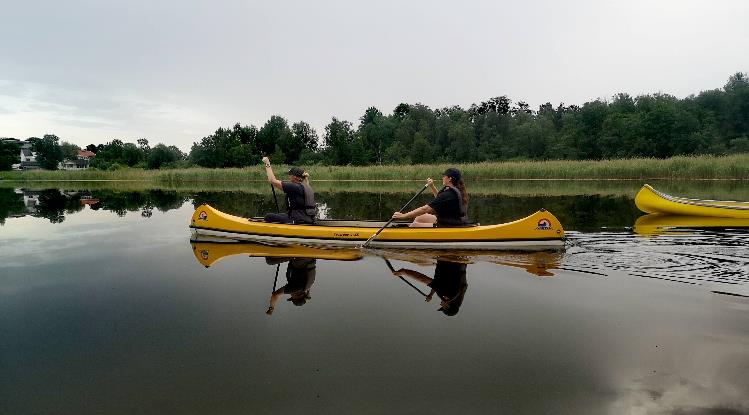 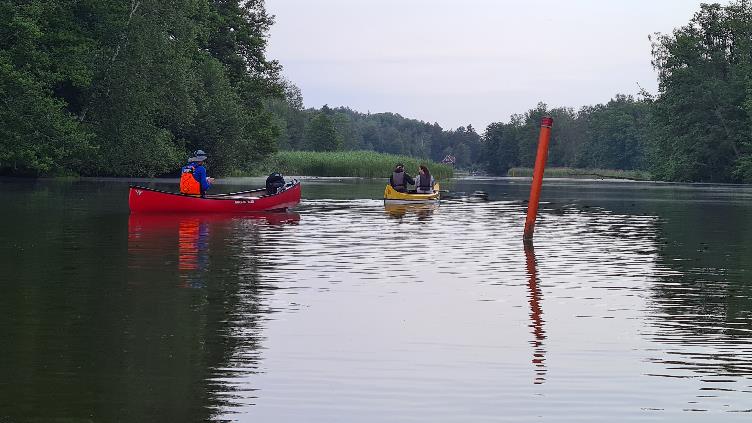 Kajak
I Mälaren
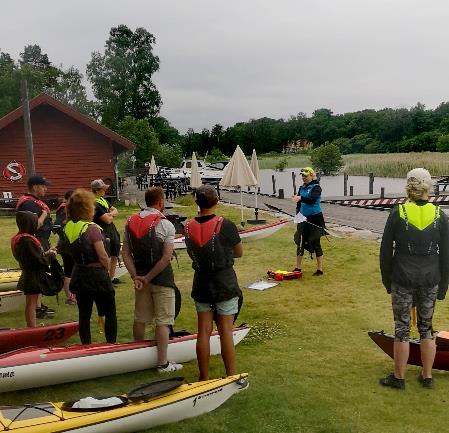 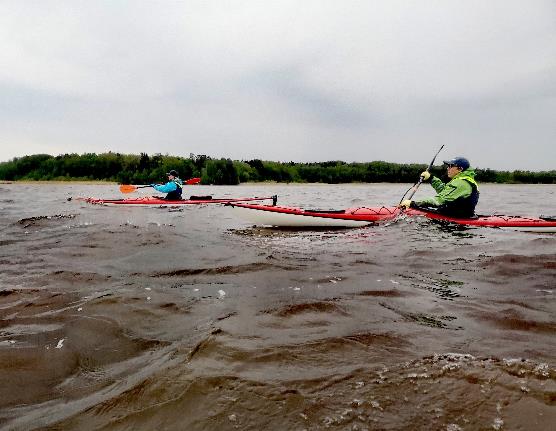 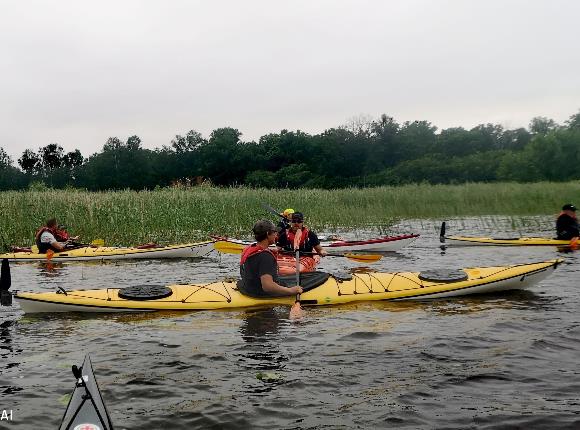 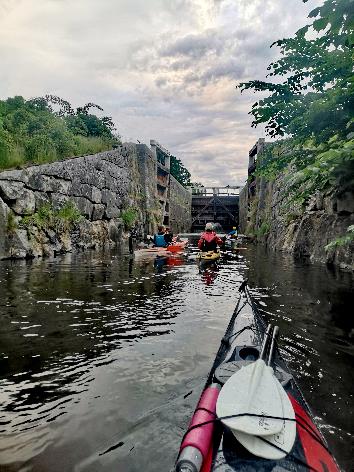 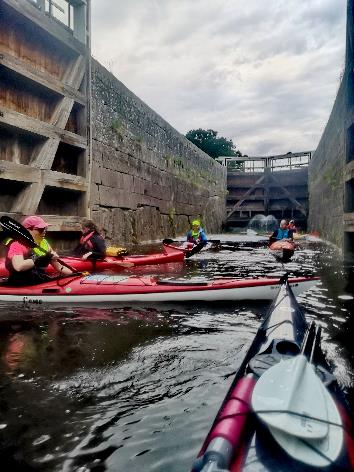 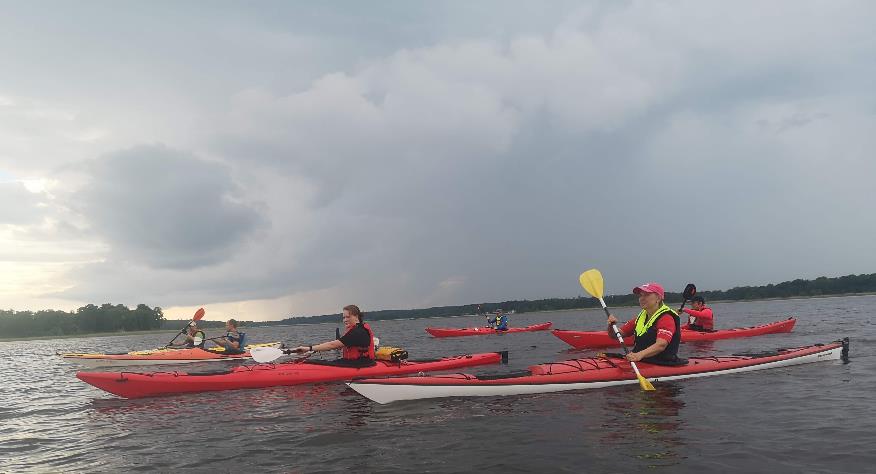 Kajak
I Mälaren
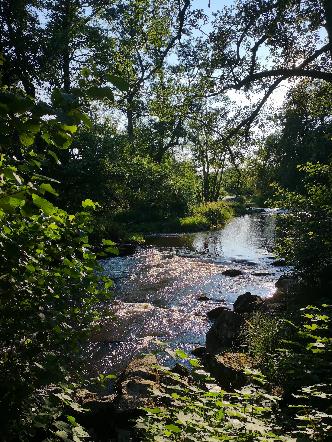 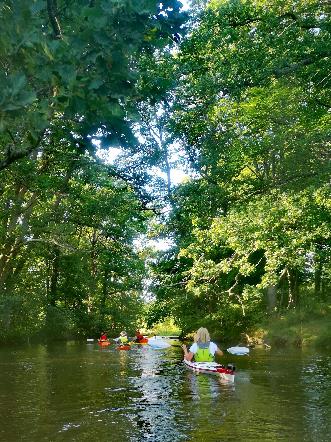 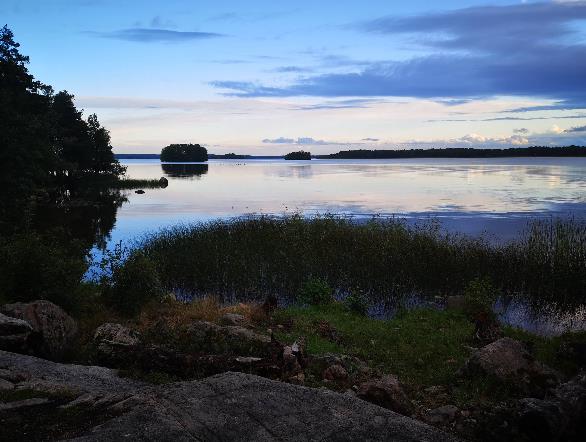 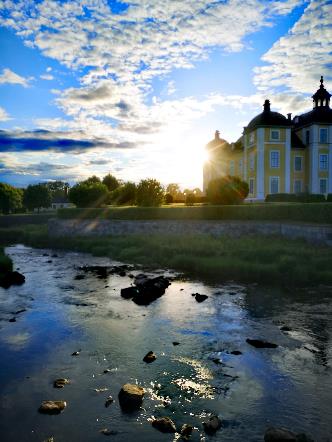 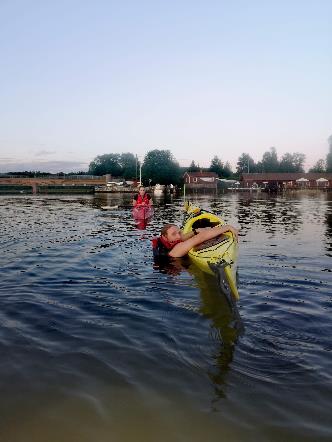 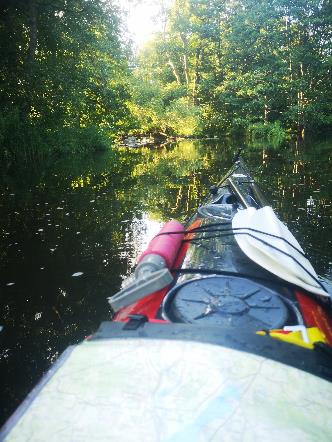 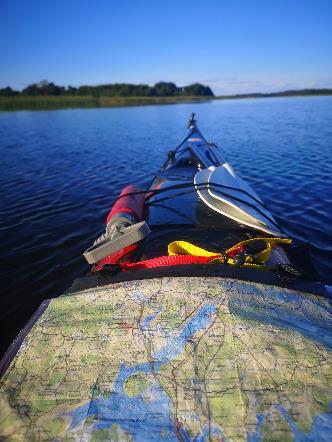 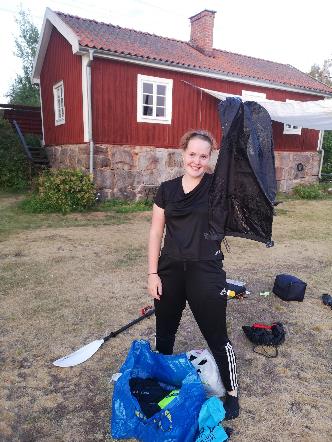 Kajak
I Mälaren
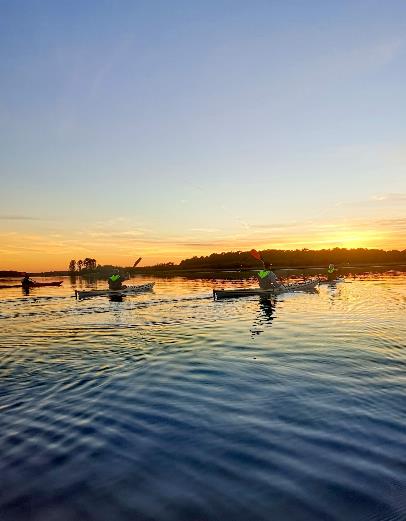 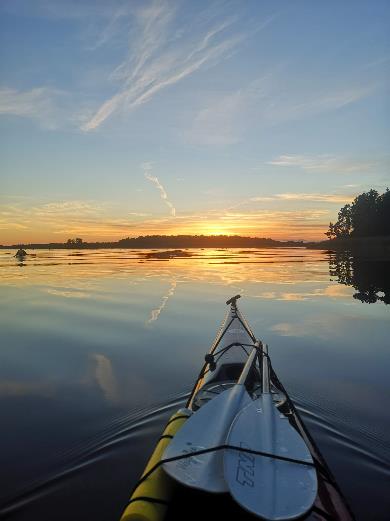 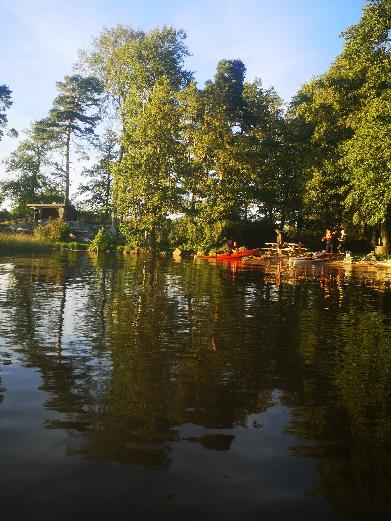 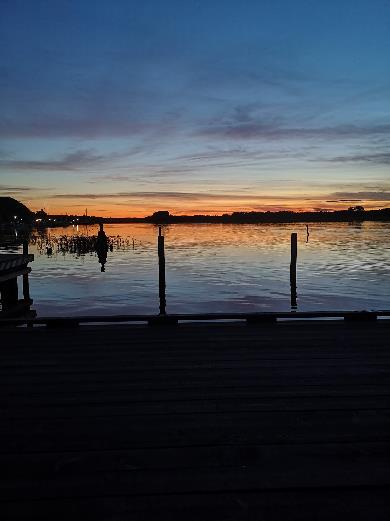 Kajak
Norra Vätterns skärgård – Helgtur i Augusti
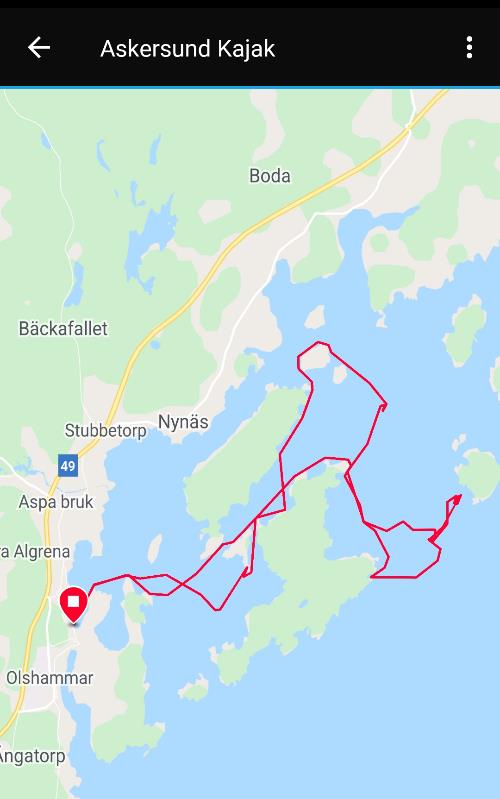 Kajak
Norra Vätterns skärgård – Helgtur i Augusti
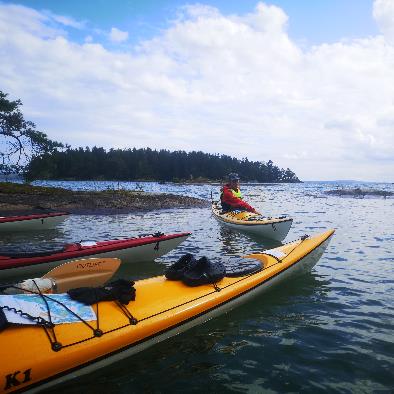 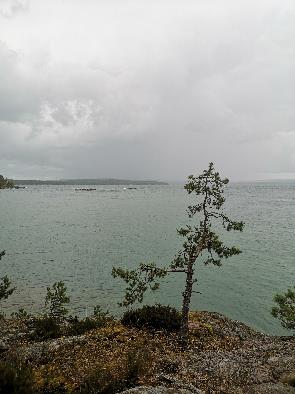 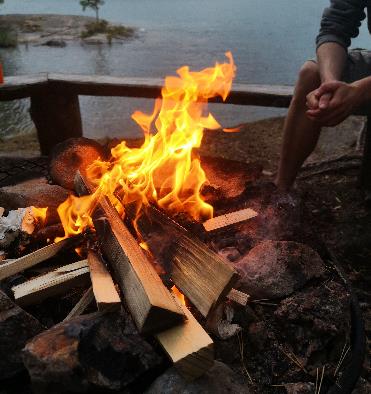 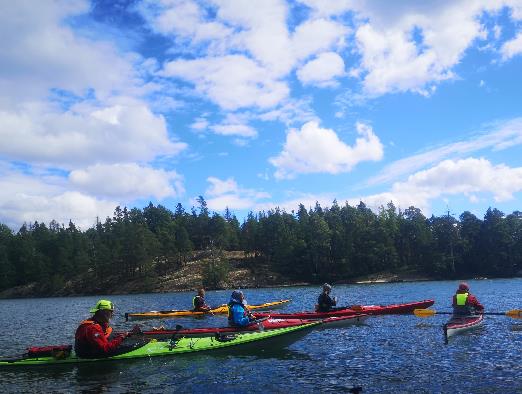 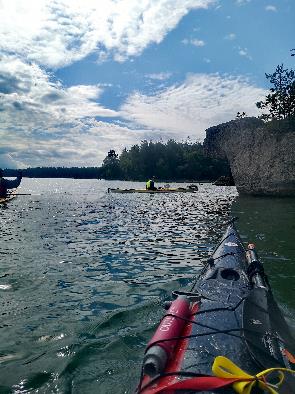 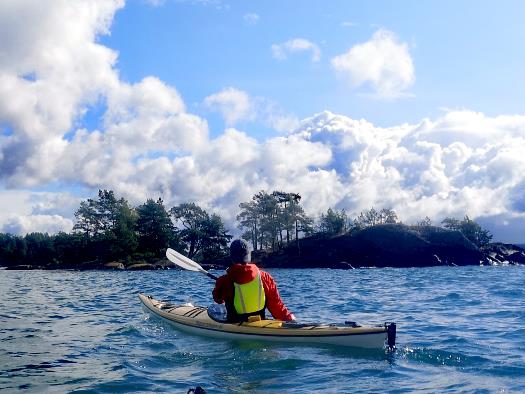 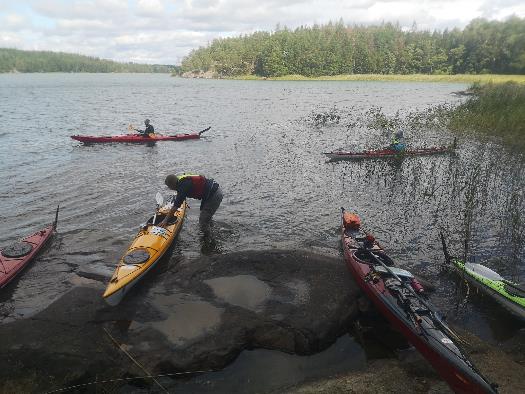 Ledarträff
Paddling i Hjälmarekanal och trerätters över öppen eld
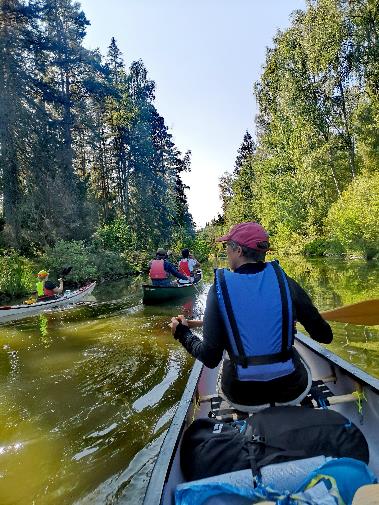 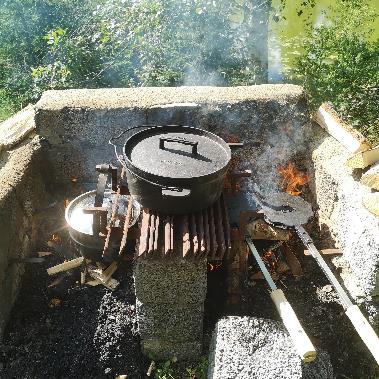 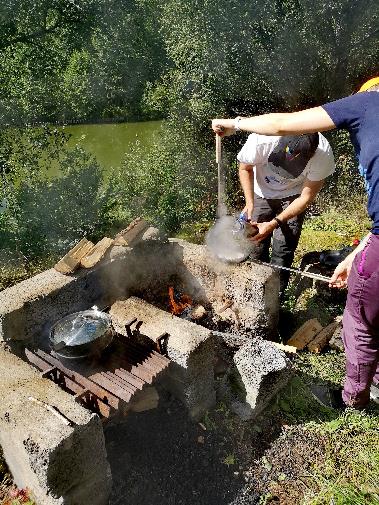 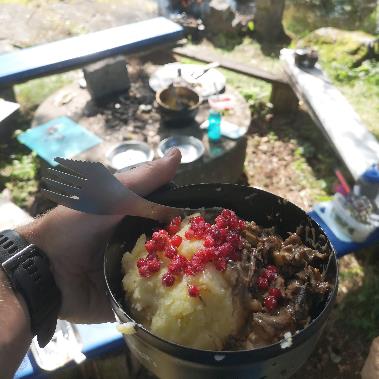 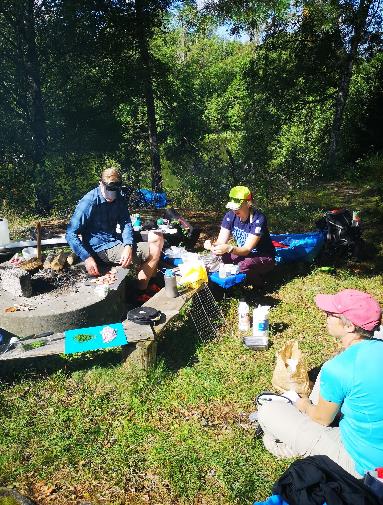 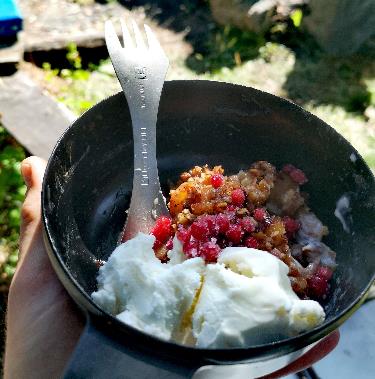 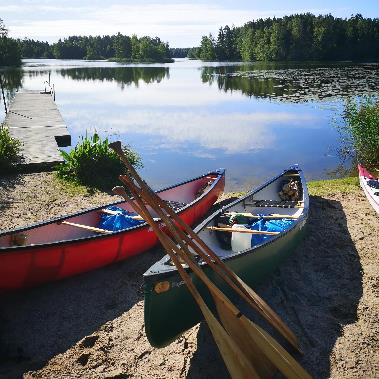 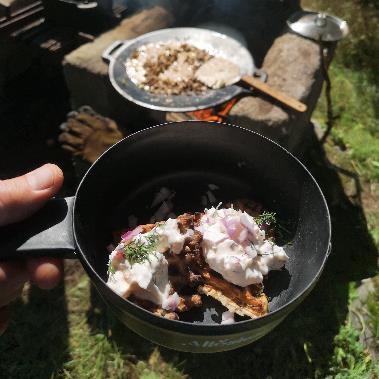